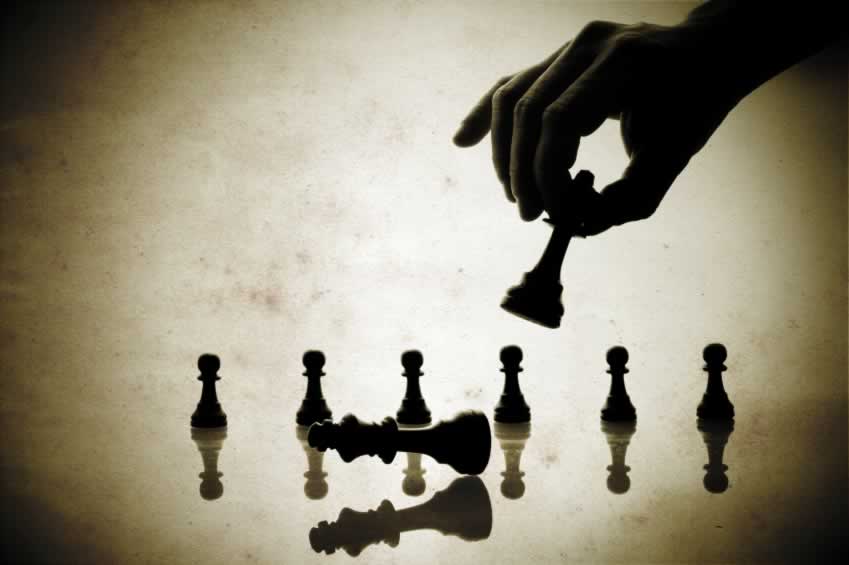 Strategi Dalam e-Business
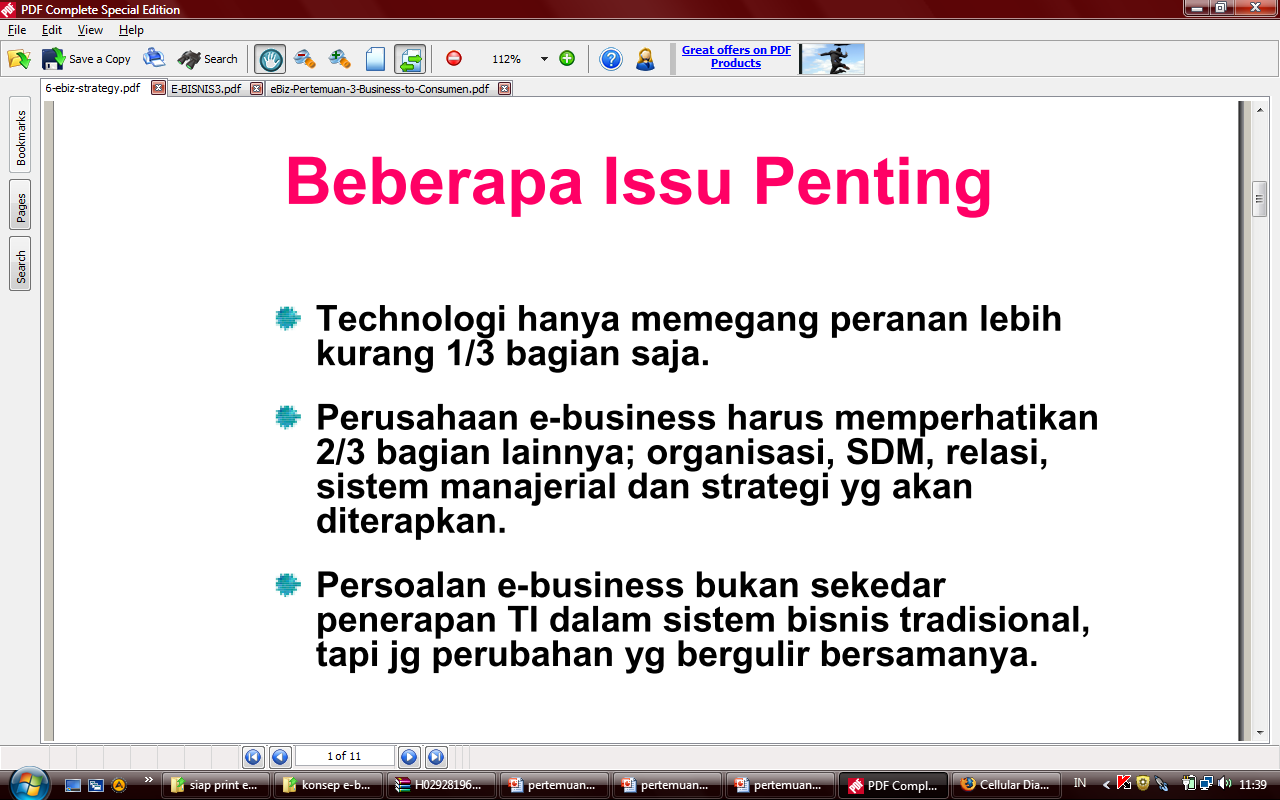 Menggali Strategi
Perilaku Konsumen
1.	Keingintahuan terhadap perkembangan 	atau trend baru
	2.	Keinginan untuk melakukan perbandingan 
	3.	Keinginan untuk meneliti
	4.	Keinginan untuk menggunakan teknologi 	dalam memperoleh informasi produk dan 	melakukan transaksi secara efektif
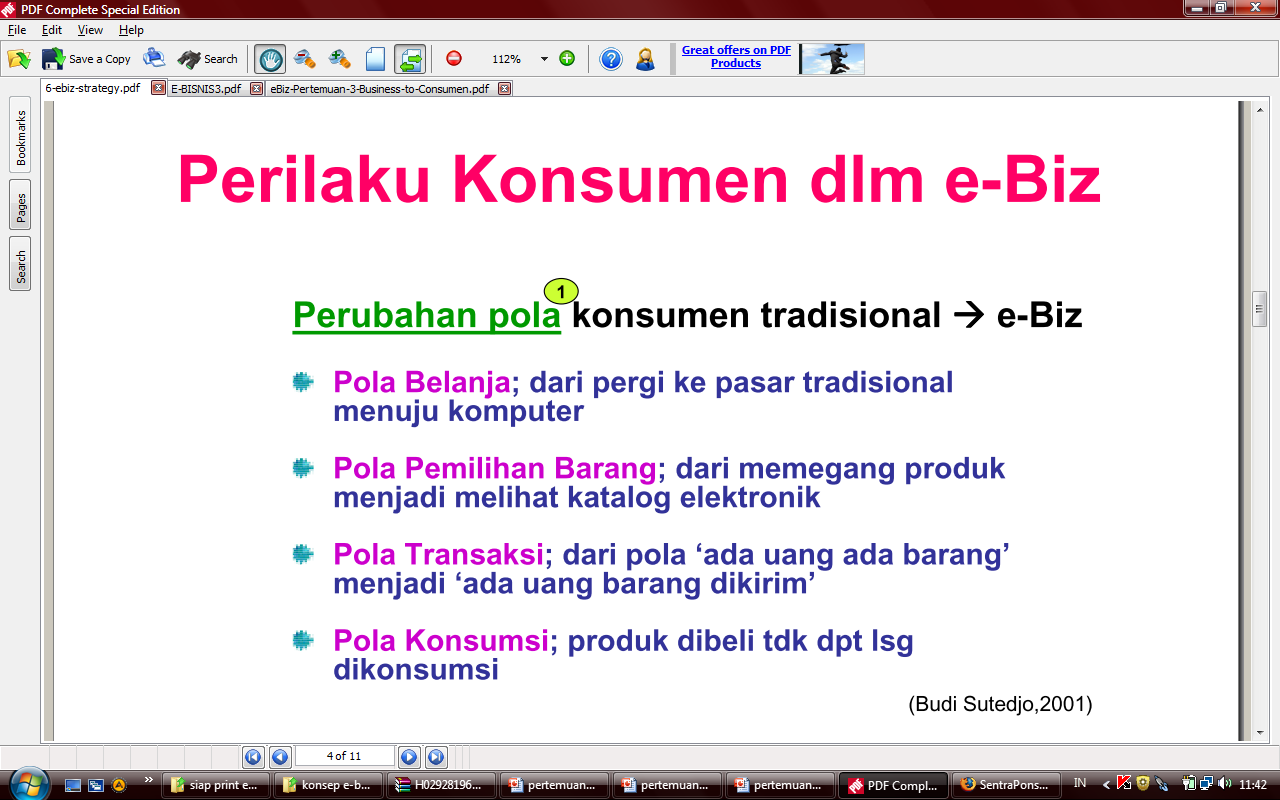 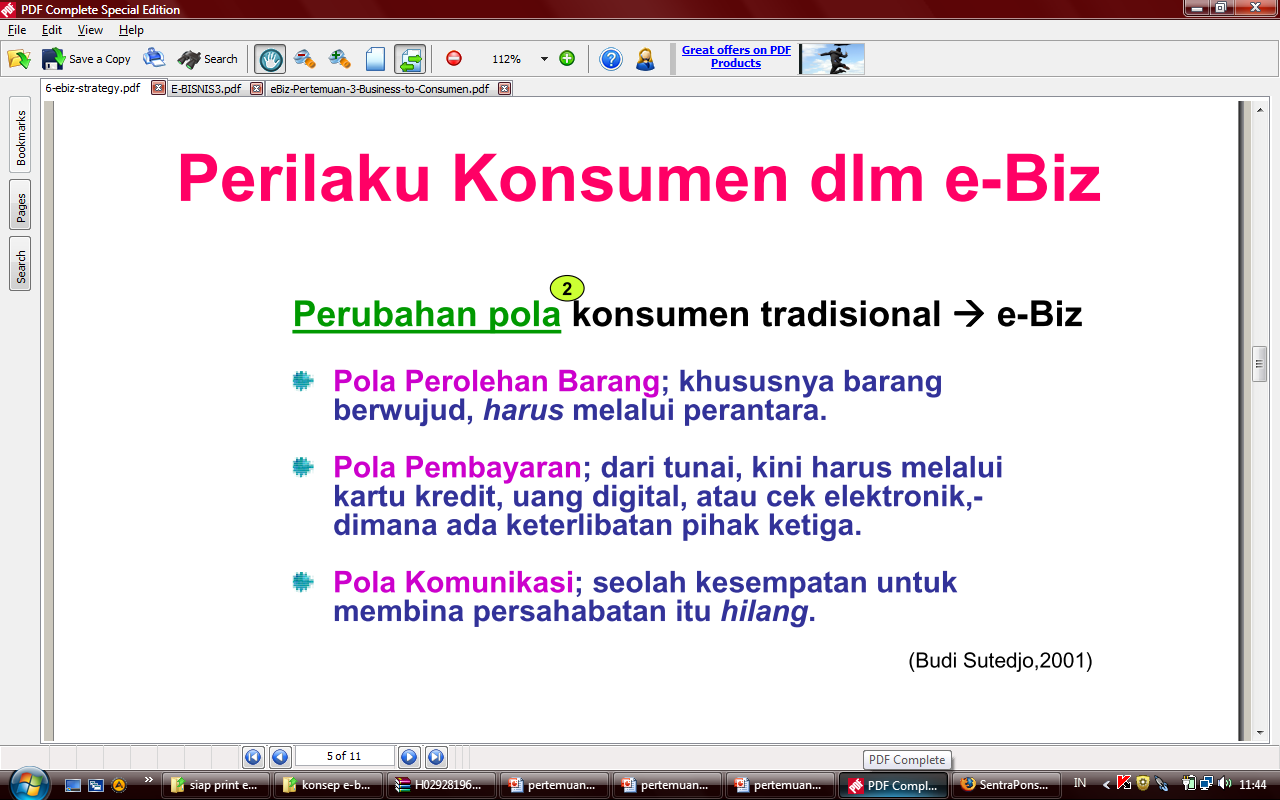 Konsumen e-busines memiliki sikap-sikap
1.	Kritis terhadap penwaran-penawaran produk
	2.	Sensitif terhadap harga
	3.	Sensitif terhadap kualitas
	4.	Menuntut jaminan atau garansi atas produk
	5.	Menuntut teknik penyajian halaman web yang 	secara kognitif
Perubahan pola dari sistem tradisonal menuju e-Business
1.	Pola Belanja
	2.	Pola pemilihan barang 
	3.	Pola transaksi
	4.	Pola konsumsi
	5.	Pola perolehan produk
	6.	Pola pembayaran
	7.	Pola komunikasi antara penjual dan pembeli
Strategi e-Business
Beberapa kutipan makalah Fandy Tjiptono (2000) yang berjudul Elektronik Commerce: Three Emerging Strategies tentang model pembentukan e-Market 

	1.	Seler controlled electronic marketplace
	2.	Buyer controlled electronic marketplace
	3.	Neutral electronic marketplace
Pembuatan keputusan konsumen e-Business secara perorangan
Proses
Pembuat
Keputusan
Pembuatan Keputusan Konsumen e-Business secara organisasi
Proses
Pembuat
Keputusan
(Organisasi)
Strategi untuk menghadapi kompetisi
1.	Cost Leadership Strategy
	2.	Differentiation Strategy
	3.	Focus Strategy
	4.	Growth Strategy
	5.	Alliance Strategy
	6.	Inovation strategy
	7.	Internal efficiency Strategy
	8.	Costumer Oriented Strategy
Strategi Pemanfaatan TI
Continue….
Strategi Pemanfaatan TI
Model pembangunan relasi
Membangun Relasi
Konsumen menerima ekspos pemasaran
Konsumen menentukan media pemasaran untuk menanggapi
Media baru dipilih untuk layanan terbaik
4P (Produk harga, Tempat Promosi) diperbaharui keunikannya untuk konsumen
Konsumen membuat keputusan membeli
Pembentukan segmentasi
Detail Transaksi
Up date database
Setrategi Memperkenalkan Situs
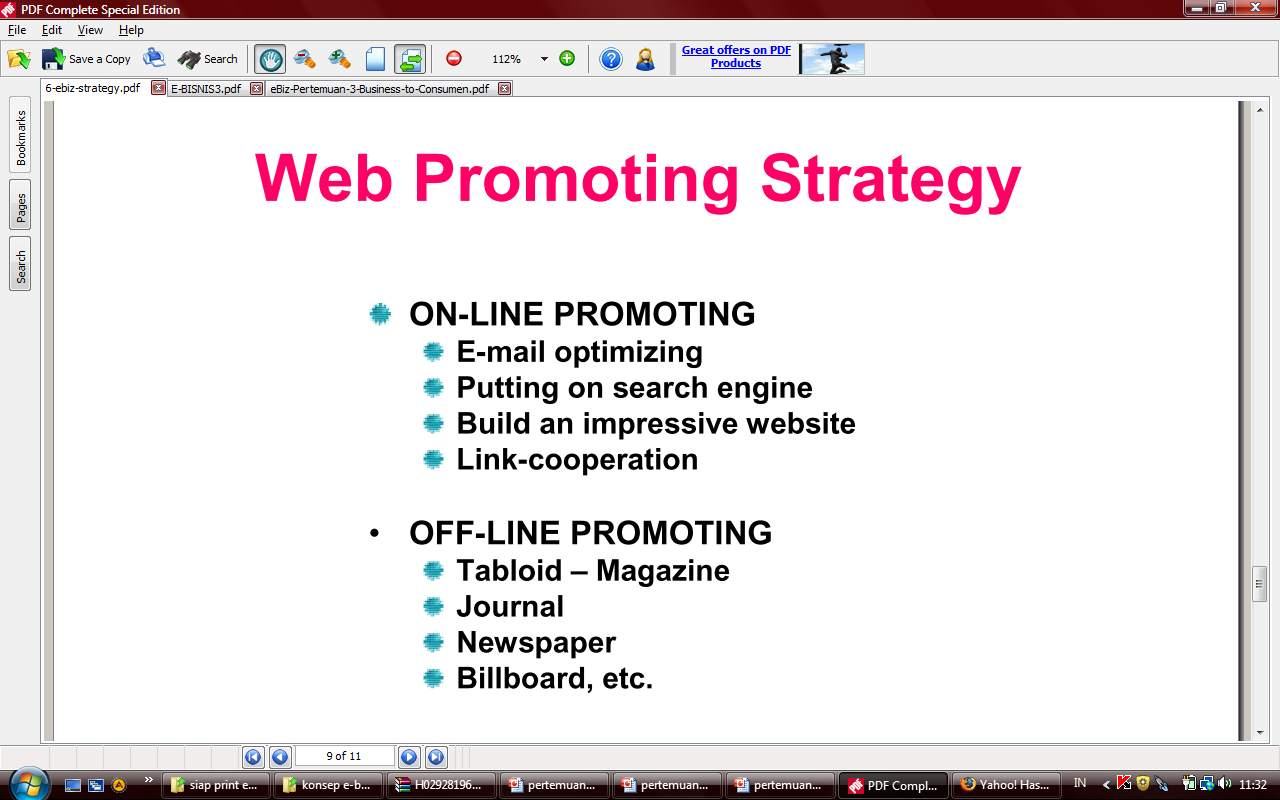 On – Line
Off – Line
Memperkenalkan Situs Secara On-line
1.	Manfaatkan e-Mail secara efektif
	2.	Letakkanlah Uniform Resource Location (URL) 	dari situs tersebut di berbagai Search Engine 
	3.	Buatlah sesuatu yang berkesan pada situs 	tersebut
	4.	Mengadakan kerjasama
Daftar Search Engine
Memperkenalkan Situs secara off-line
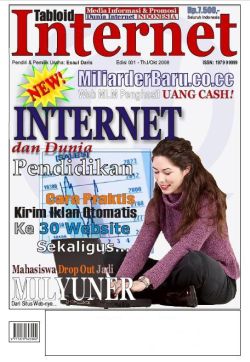 1.	Tabloid atau majalah
	2.	Jurnal
	3.	Koran
	4.	Spanduk atau billboard
Sensifitas Harga
1.	Nilai yang unik
	2.	Subsitusi
	3.	Konsumen akan sangat peka terhadap 	pengeluaran total
	4.	Penyajian biaya
	5.	Harga
	6.	Persediaan produk sangat mempengaruhi 	elastisitas harga